Fig. 1.  Diagram to show the anatomic location and extent of masticatory, lining, and specialized mucosa in the oral ...
J Natl Cancer Inst Monogr, Volume 2001, Issue 29, October 2001, Pages 7–15, https://doi.org/10.1093/oxfordjournals.jncimonographs.a003443
The content of this slide may be subject to copyright: please see the slide notes for details.
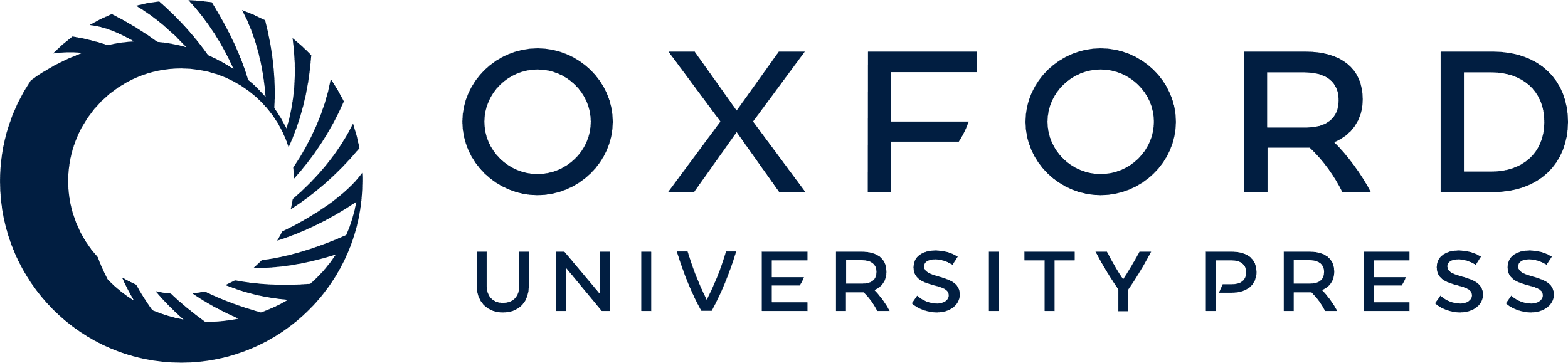 [Speaker Notes: Fig. 1.  Diagram to show the anatomic location and extent of masticatory, lining, and specialized mucosa in the oral cavity. [Modified from reference (2).]


Unless provided in the caption above, the following copyright applies to the content of this slide: © Oxford University Press]